M
Hláska M
Jednoduchá slovíčka na hlásku M
Návrhy na činnosti:
Klikni na „amplionek“ a zopakuj. 
Opaku slovíčka, vybarvuj, hraj pexeso.
M
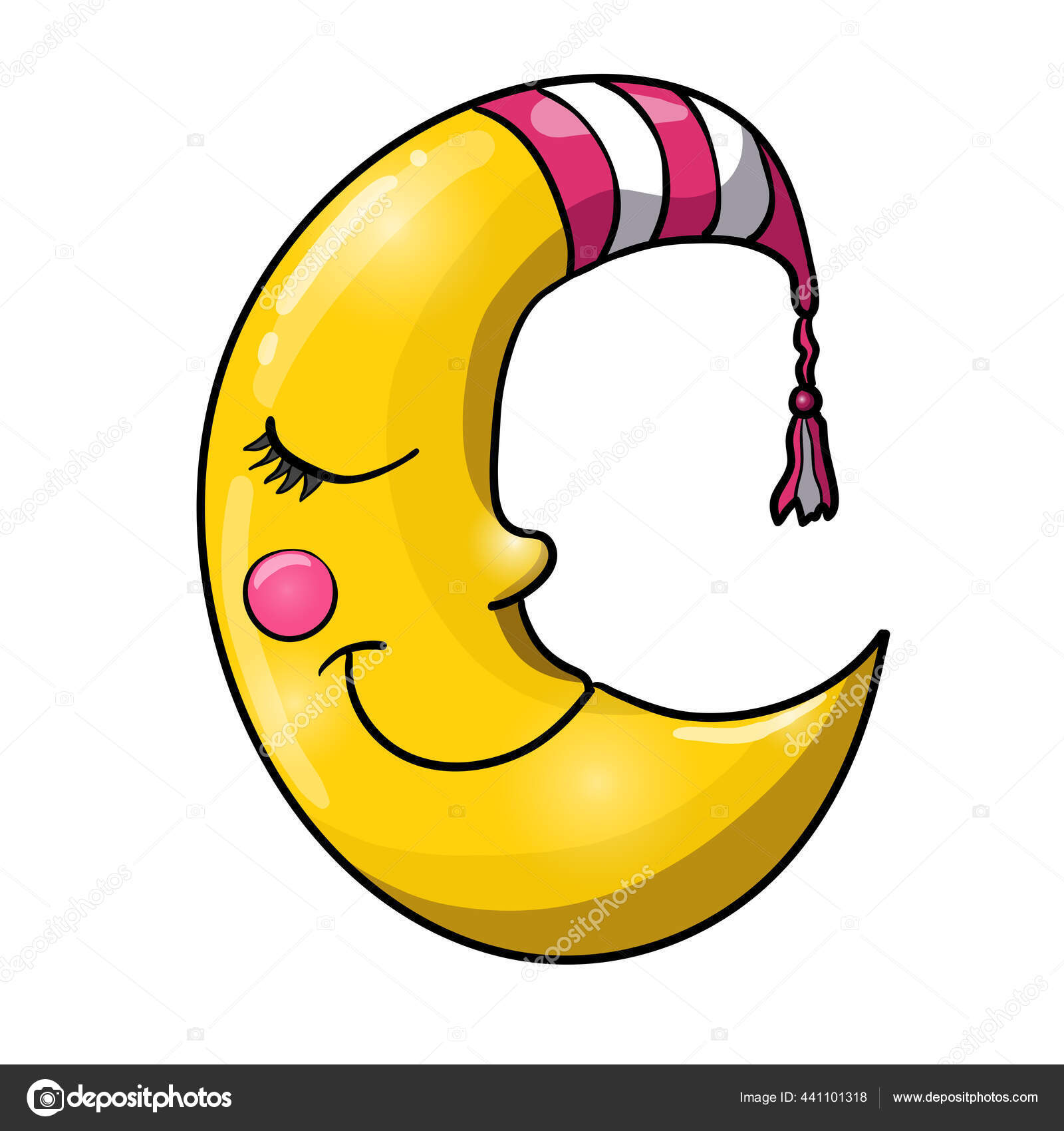 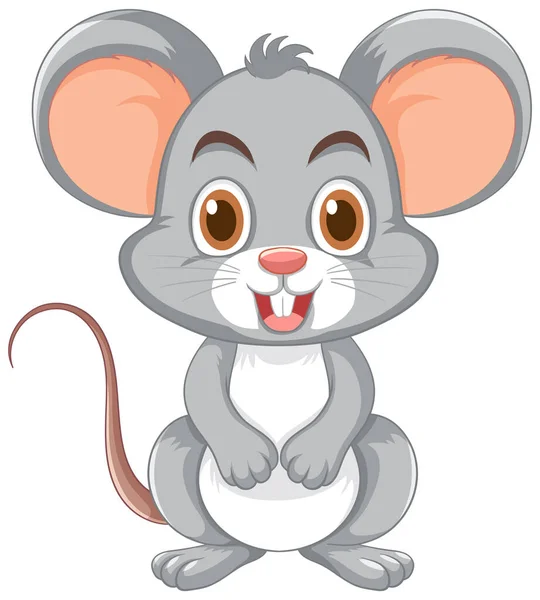 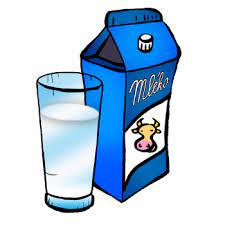 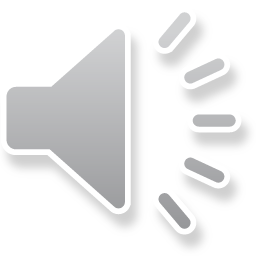 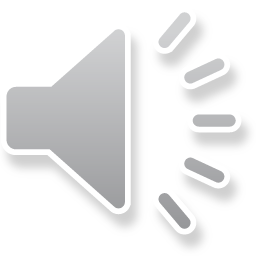 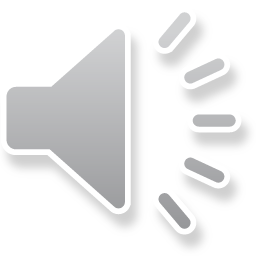 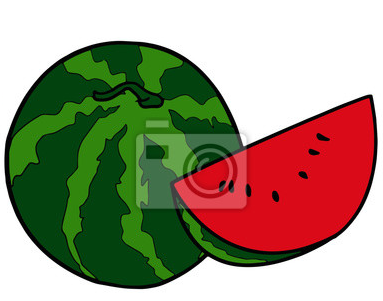 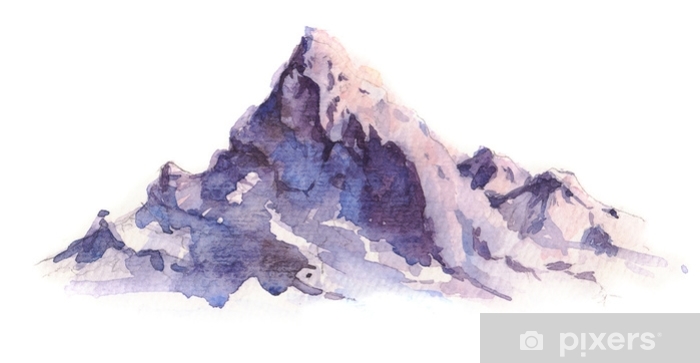 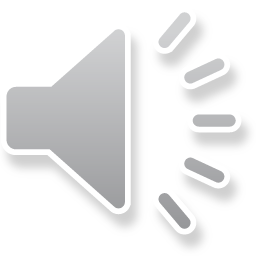 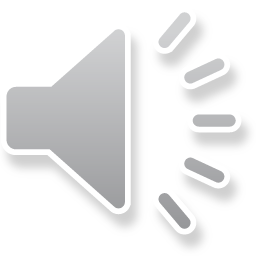 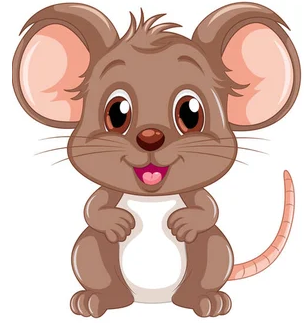 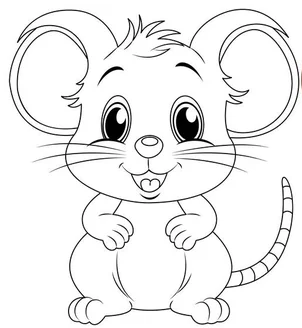 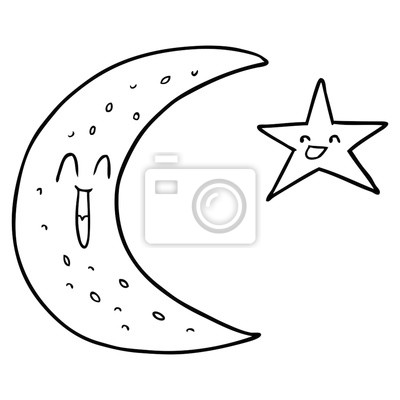 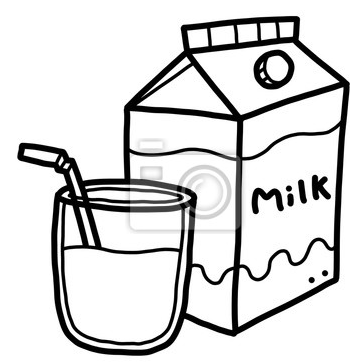 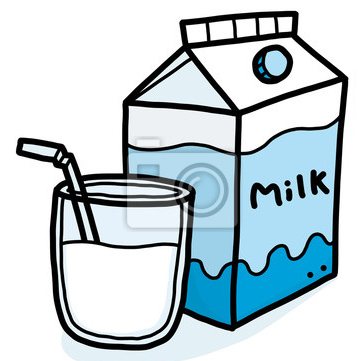 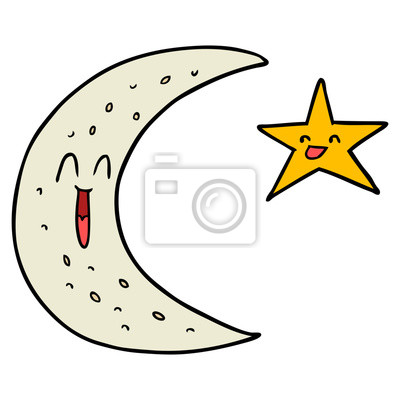 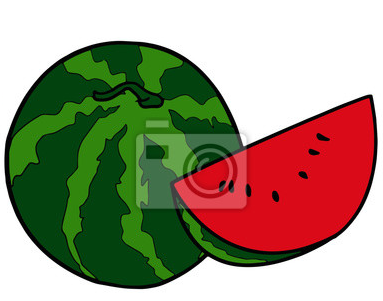 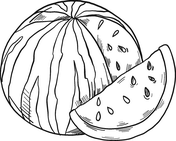 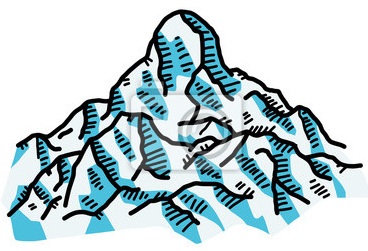 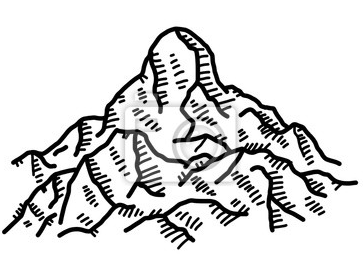 P E X E S O